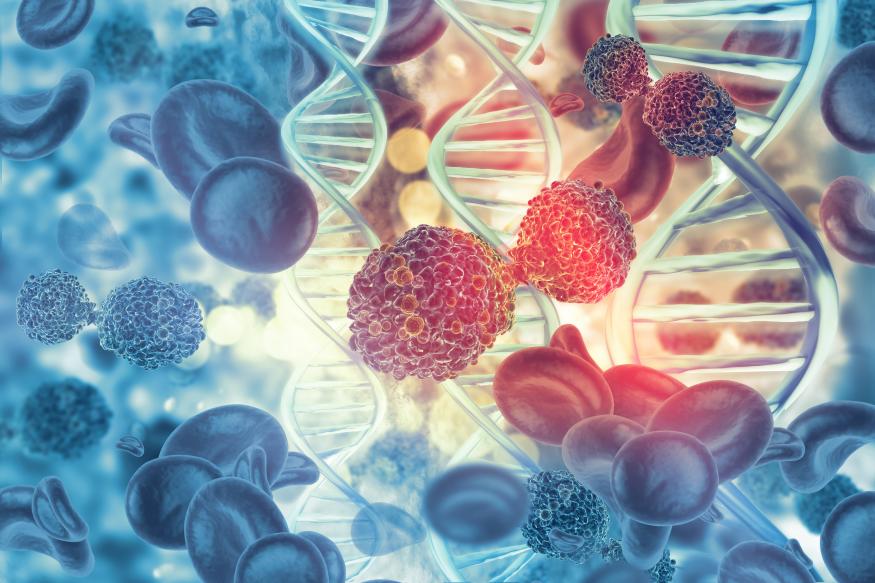 CANCERS
Module III (Endocrinology)
DR Narjis Zaidi
1
2
Prof Umar Model
3
LEARNING OUTCOMES
Differentiate categories of cancers 
Identify epidemiology of cancers 
recommend the approaches for prevention of cancers in the community
4
LECTURE  SEQUENCE
Core Content 						15
HORIZONTAL INTEGRATION			           02
VERTICAL INTEGRATION				06
FAMILY MEDICINE					02	
BIOETHICS						01	
ARTIFICIAL INTELLIGENCE 			           01
EOLA							01
5
CORE SUBJECT
TOP CANCERS RELATED DEATHS AMONG MEN
6
Core subject
TOP CANCERS RELATED DEATHS AMONG WOMEN
7
Core subject
INFECTIONS INDICATED IN CERTAIN CANCERS
8
Core subject
DIETARY FACTORS AS ETIOLOGY
Evidence suggest association between certain cancers colorectal , breasts lung prostate cancers etc
Fruits and vegetables have protective effects
Fist meat consumption is also protective 
Process red meat intake with colo-rectal cancers 
Smoked fish is related to stomach cancer
Dietary fiber to intestinal cancer
Beef consumption to bowel cancer 
high fat diet to breast cancer
9
Core subject
OCCUPATIONAL EXPOSURES
WHO Estimates Every Year 200,000 Cancers Deaths Related To Workplace Exposure 
Lung Cancer, Mesothelioma, And Bladder Cancer Are Most Common 
Every Tenth Lung Cancer Death Is Closely Related To Risks In The Workplace.
 125 Million People Around The World Are Exposed To Asbestos At Work
 Leukemia Caused By Exposure To Benzene, An Organic Solvent Widely Used By Workers, Including In The Chemical And Diamond Industries.
10
Vertical Integration
ORAL CANCER
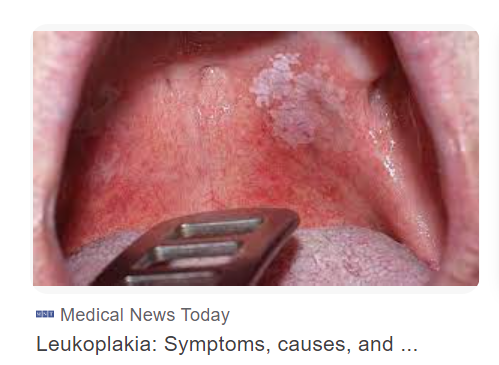 Tobacco
Alcohol 
Pre-cancerous stage
High risk group 
Cultural patterns
11
Core subject
CANCER OF CERVIX
AGENT : Human papilloma virus (HPV) - sexually transmitted
AGE : age of 25 to 45.
WARTS : Past and/or present occurrence of clinical genital warts
MARITAL STATUS :
 Increases with multiple sexual partners 
Common in prostitutes 
EARLY MARRIAGE : Early marriage, early coitus, early childbearing and repeated childbirth have been associated with increasing risk.
ORAL CONTRACEPTIVE PILLS : possible link between OCP and ca cervix  high estrogen content 
SOCIO-ECONOMIC CLASS : more common in the lower socio-economic groups reflecting probably poor genital hygiene
12
Vertical integration
PAP SMEAR
Can Detect Prolonged Early Phase Of Cancer
Requires Excessive Resources Laboratories, Equipment's And Trained Personnel. 
Visual Inspection Based Screening Tests Are Alternative 
Via With Magnification (Viam), And Visual Inspection Post Application Of Lugol's Iodine (Vili)
13
Vertical Integration
SCREENING CANCER
14
Core subject
BREASTS CANCER
AGE : 
Uncommon below the age of 35
incidence increasing rapidly between the ages of 35 and 50.
Slight dip in incidence at the time of menopause. 
A secondary rise in frequency often occurs after the age of 65
	 Women who developed their first breast cancer under the age of 40, had three times the risk of developing a second breast cancer than did those who developed their first cancer after the age of 40
15
BREAST CANCER
Horizontal integration
16
Core subject
RISK FACTORS BREAST CANCERS
FAMILY HISTORY 
	High in those with a positive family history especially if a mother or sister developed breast cancer when premenopausal.
 PARITY 
	Directly related to the age at which women bear the first child.
 	An early first, full-term pregnancy seems to have a protective effect. 
	Risk increases with delayed first pregnancy 
	 Unmarried women tend to have more breast tumors
17
Core subject
RISK FACTORS BREASTS CANCERS
AGE OF MENARCHE AND MENOPAUSE 
Early menarche and late menopause are established risk factors 
The risk is reduced for those with a surgically induced menopause 
HORMONAL FACTORS
	Elevated estrogen as well as progesterone are important risk  factors
Prior breasts biopsy
Diet: High fat diet and obesity 
Socio-economic status : more in high groups
18
Vertical Integration
SCREENING FOR BREASTS CANCER
Breasts self 	examination 
Palpation by 	surgeon 
Thermography 
Mammography
19
Core subject
LUNG CANCERS: SMOKING
Smoking : 
Tobacco smoking was first suggested as a cause of lung cancer in the 1920s. 
Smoking practices such as 
Number of cigarettes smoked
Age of starting to smoke 
 Smoking habits, such as inhalation and the number of puffs and the nicotine, the tar content and the length of cigarettes. 
Risk of cancer who exposed to passive smoking
strongest evidence suggesting  incidence reduction in cancer  after cessation of smoking
20
vertical integration
OVERVIEW LUNG ANATOMY
21
Vertical integration
DIAGNOSIS
22
Core subject
SMOKING CONTENTS
23
Core subject
PRIMARY PREVENTION
Control Of Tobacco And Alcohol Consumption
Radiation 
Personal Hygiene 
Occupational Exposure 
Immunization 
Treatment Pre-cancerous Stages
24
Core subject
SECONDARY PREVENTION
CANCER REGISTRATION
Active by Collection at source by registry staff
Passive by Notification by health-care workers.
Early Detection of cases
Treatment
Surgery
Chemotherapy
Radiotherapy
Palliative treatment
25
Family medicine
CANCER EDUCATION
Lump Or Hard Area In The Breast
	Change In A Wart Or Mole
	Persistent Change In Digestive And Bowel Habits 	
         Persistent Cough Or Hoarseness E.
 	Excessive Loss Of Blood At The Monthly Period Or Loss Of 	Blood 	Outside The Usual Dates 
	Blood Loss From Any Natural Orifice 
	 A Swelling Or Sore That Does Not Get Better
	Unexplained Loss Of Weight
26
Core subject
PREVENTION
PRIMARY PREVENTION
The most promising approach is to control the "smoking epidemic
METHODS OF CONTROLLING THE SMOKING EPIDEMIC
Public information and education
Legislative and restrictive measures 
Smoking cessation activities 
 National and international coordination
27
Core subject
SECONDARY PREVENTION
Early detection of cases and their treatment.
procedures capable of detecting pre-symptomatic, early-stage lung cancer.
Chest X-ray
Sputum cytology. 
Screening for early- stage lung cancer is less attractive, more expensive and appears to have less potential for reducing mortality than primary prevention.
Mass screening for lung cancer is not recommended as a routine public health
28
FAMILY MEDICINE
Identifying and monitoring risk factors
 Early disease screening, diagnosis, staging, treatment
Shared care (between referring physicians and cancer specialists) follow up monitoring
Advanced disease management
 Continuity of care 
Comprehensive care
29
CORE CONTENT
RESEARCH
UBAGO-GUISADO, ESTHER, ET AL. "EVIDENCE UPDATE ON THE RELATIONSHIP BETWEEN DIET AND THE MOST COMMON CANCERS FROM THE EUROPEAN PROSPECTIVE INVESTIGATION INTO CANCER AND NUTRITION (EPIC) STUDY: A SYSTEMATIC REVIEW." NUTRIENTS 13.10 (2021): 3582.
30
BIOETHICS
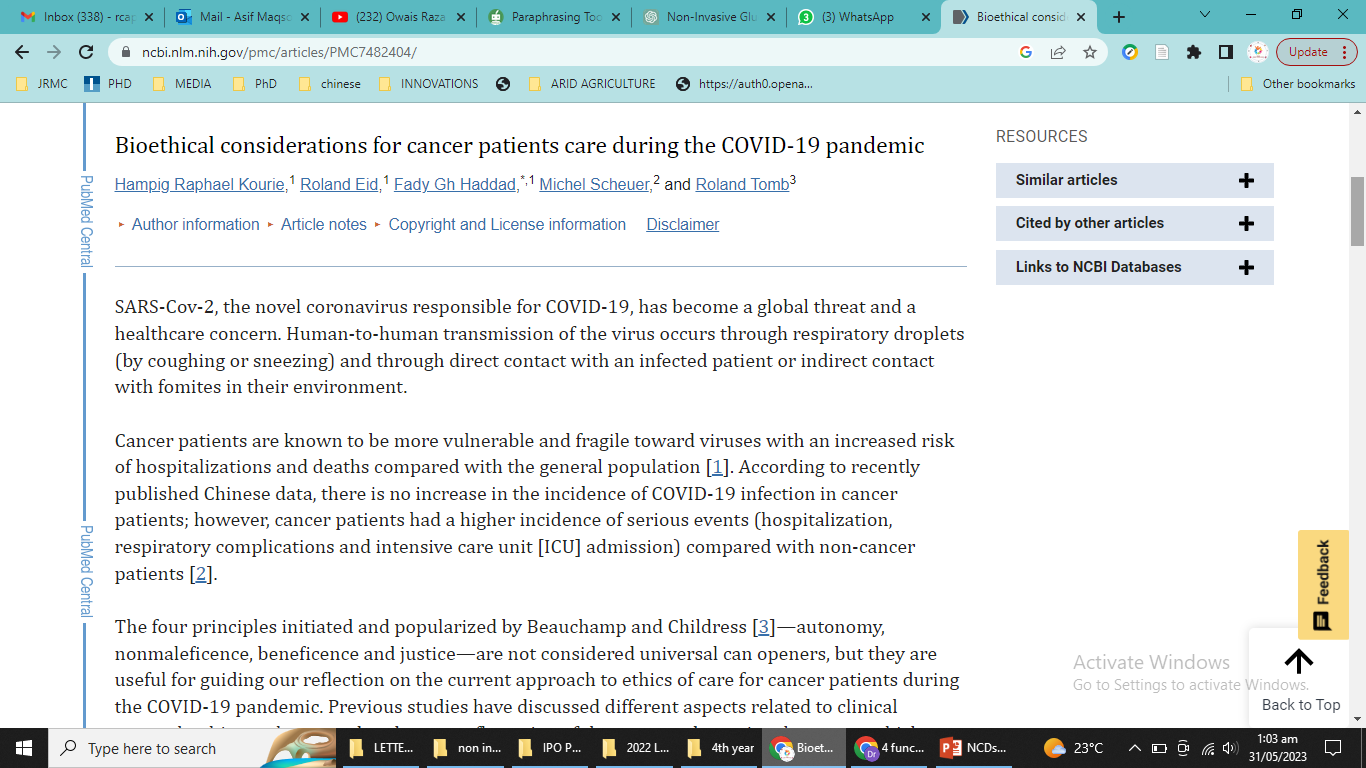 https://www.ncbi.nlm.nih.gov/pmc/articles/PMC7482404/
31
CORE CONTENT
ARTIFICIAL INTELLIGENCE
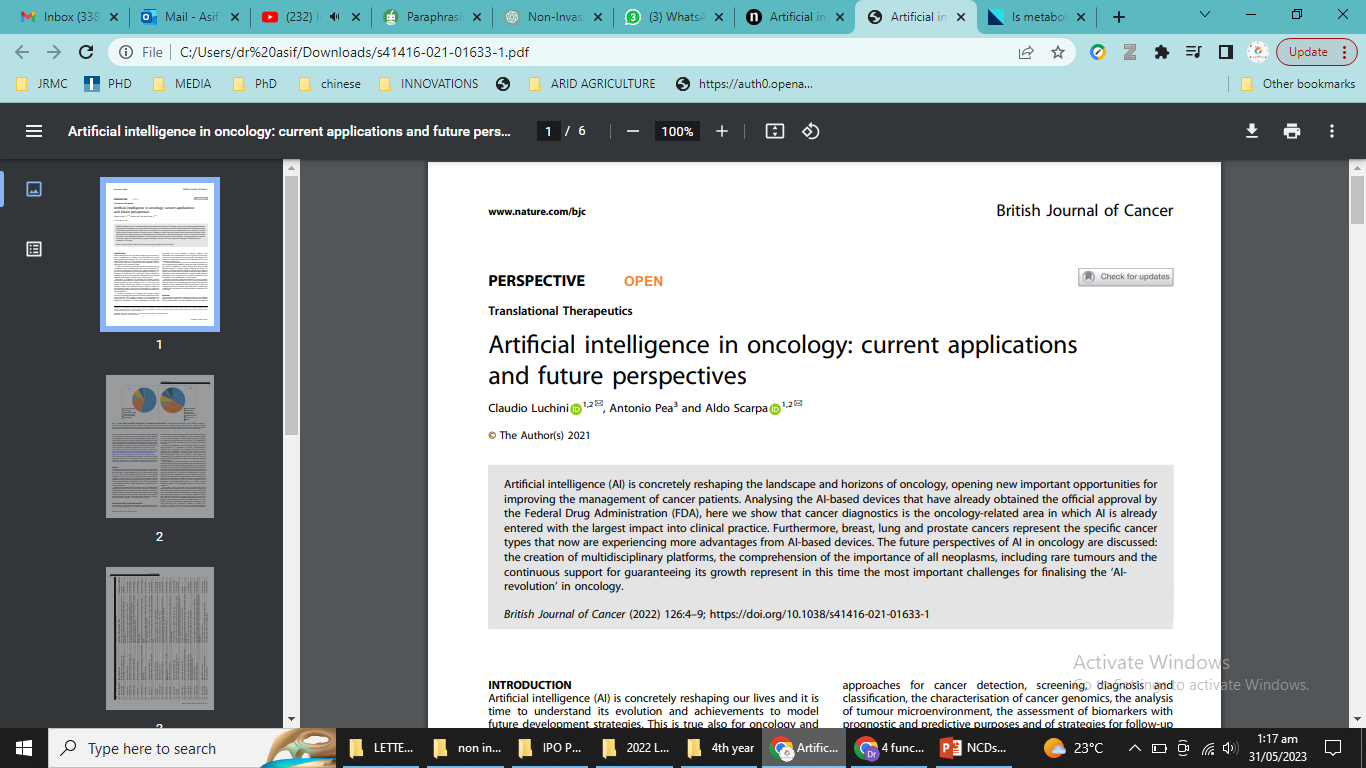 https://www.nature.com/articles/s41416-021-01633-1
32
CORE CONTENT
END OF LECTURE ASSESSMENT
Which of the screening method is no recommended as a public health intervention
Breasts self examination for breast cancer
Mammography for breasts cancer 
Pap smear for cervix cancer 
X-ray chest for lung cancers
VIA methods for cervix cancer
33
LEARNING MATERIAL
K .park 
Park text book of  preventive and social medicine  
25th edition
Chapter 6 . Epidemiology of chronic non-communicable diseases and conditions
34